Guess a square
If its a hit you get a question
Right =	free
			shot
4. How many can you sink with 10 shots?
Battleships! There’s 1 very large red ship and 3 medium sized
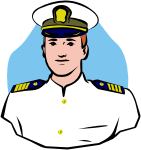